Significance of a current account deficit:

Deficit means imports are higher than exports

May show an economy is not as competitive as other countries if they import more than they export.  Firms in that country may not be as productive or may be producing poorer quality goods. 
May be due to exchange rates – SPICED. This does however lower import costs and signals that there is confidence in the economy as there is demand for our currency
When the economy is doing well, we import more so it may be a positive indicator
 In the short term, a deficit might occur as raw materials are imported in order to manufacture them and add value, so that in the long term, exports increase.
If a country has a deficit on the current account, then it has to be paid for via borrowing
A deficit could be due to foreign firms setting up in a country and sending profits back as primary income transfers.  Foreign investment will often bring jobs and increase growth for an economy and can increase competition within the country which can lead to lower prices and more choice for consumers. 
Theoretically, a deficit should weaken the exchange rate as there is excess supply of that currency on foreign exchange markets (WPIDEC) because our currency has to be sold to pay for imports so our exports become cheaper so may increase export sales.
What is the Balance of Payments?
Balance of payments:
A record of all financial transactions between the UK and the rest of the world.
Balance of payments (current account) deficit:
When the value of the UK’s exports of goods and services are less than the value of imported goods and services. X > M.
Balance of payments (current account) surplus:
When the UK’s exports of goods and services are greater than the values of imported goods and services. X > M.
Balance of trade:
The part of the current account that records the sales and purchase of physical items between the UK and the rest of the world.
3.2.2.5 Balance of payments 

Balance of trade and balance of payments
Balance of payments surpluses and deficits on the current account 
How to perform simple calculations using current account balance of payments figures
The meaning and significance of a balance of payments deficit and surplus on the current account 
The reasons for a balance of payments deficit or surplus on the current account
Government policies to influence the balance of payments 

Appears in Paper 2 - Macroeconomics
The Current Account:
The current account comprises:
Trade in goods
Trade in services
Primary income – investment incomes that include profit, dividends and interest
Secondary income – transfer payments that include international aid
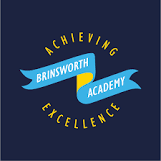 How to calculate value of the current account:
Trade in goods		£-135582m
+ Trade in services	£106962m
+ Primary income	£-33280m
+ Secondary income	£-20974m
= Current account balance	£-82874m
So the country has a current account deficit

You may be given some of this data and have to rearrange the equation to find a missing figure e.g. value of secondary income
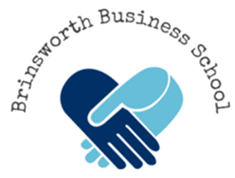 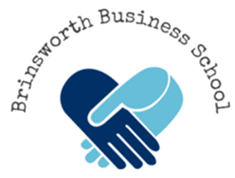 Significance of a current account surplus:

Surplus means exports are higher than imports

Shows that the country is extremely competitive as it is exporting more in value than it is importing in value. 

Growth which comes from exporting more can lead to rising employment and all the other benefits growth brings.

A surplus may mean the country exports more so there may not be enough goods to meet domestic demand. This could lead to a rise in domestic prices which can reduce real living standards and increase inflation.

It could mean the economy is not as strong and people are choosing to save money and not buy imports – luxuries, foreign holidays etc

More exports means there is more demand for the currency leading to SPICED – imports will rise but may then harm export sales as exchange rates rise and exports become less price competitive
Policies to tackle balance of payments position

There are a variety of ways that the government can influence the balance of payments, including:​

Controlling consumer spending - increasing income tax will mean consumers have less disposable income therefore leading to a reduction in the demand for imports​

Investing in the supply-side of the economy should improve the productivity of UK firms in terms of quality and price competitiveness​.  This should mean UK firms export more
Remember supply side policies include: lower income tax and corporation tax, reduced trade union power, deregulation and privatisation​

Depreciation of the exchange rate - lowering interest rates means there is less demand for our currency so exports become cheaper, boosting export sales
3.2.2.5 Balance of payments 

Balance of trade and balance of payments
Balance of payments surpluses and deficits on the current account 
How to perform simple calculations using current account balance of payments figures
The meaning and significance of a balance of payments deficit and surplus on the current account 
The reasons for a balance of payments deficit or surplus on the current account
Government policies to influence the balance of payments 

Appears in Paper 2 - Macroeconomics
Economics knowledge for the 15 mark response:

The UK historically has had a deficit in trade in goods as we import more goods than we export

The UK typically has a surplus in trade of services because we export financial and insurance services

Countries such as China and Germany have trade surpluses due to the strength of their manufacturing industries
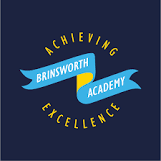